Проект
Тема:
«Оригами и математика»
Выполнила: Михендеева Ксения Владимировна   1(КК)


г. Каменск- Уральский 2021 – 2022 уг.
Наши работы
Начало
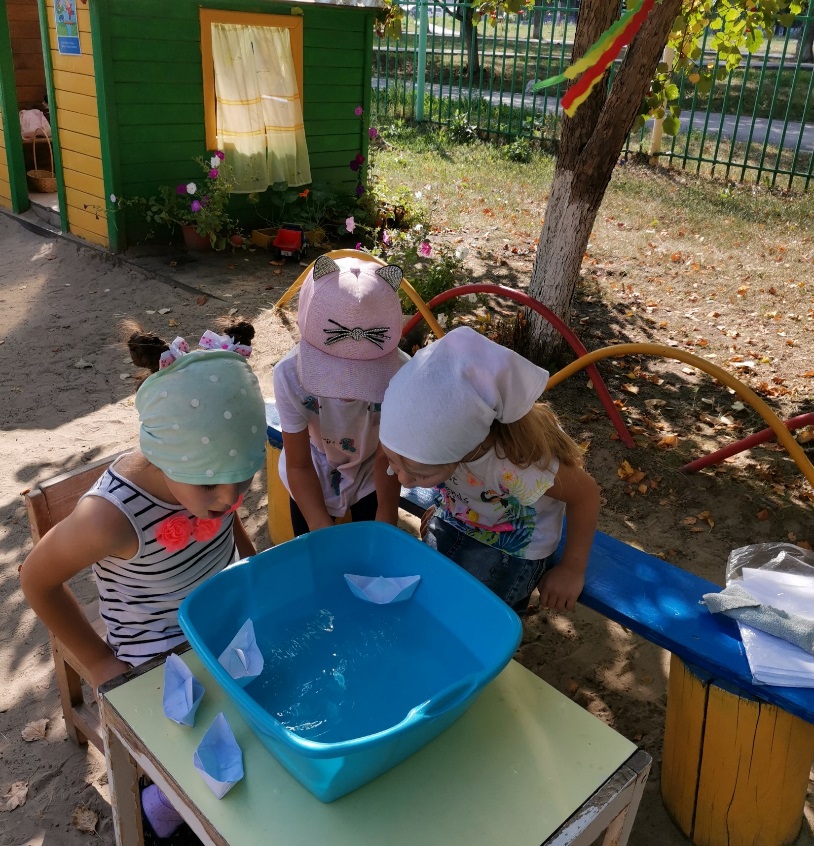 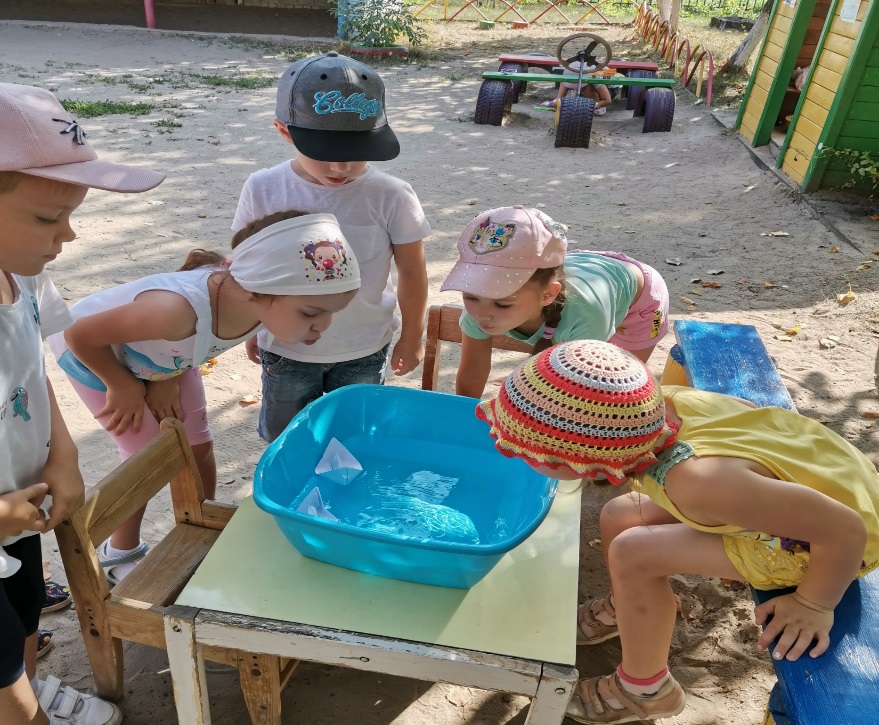 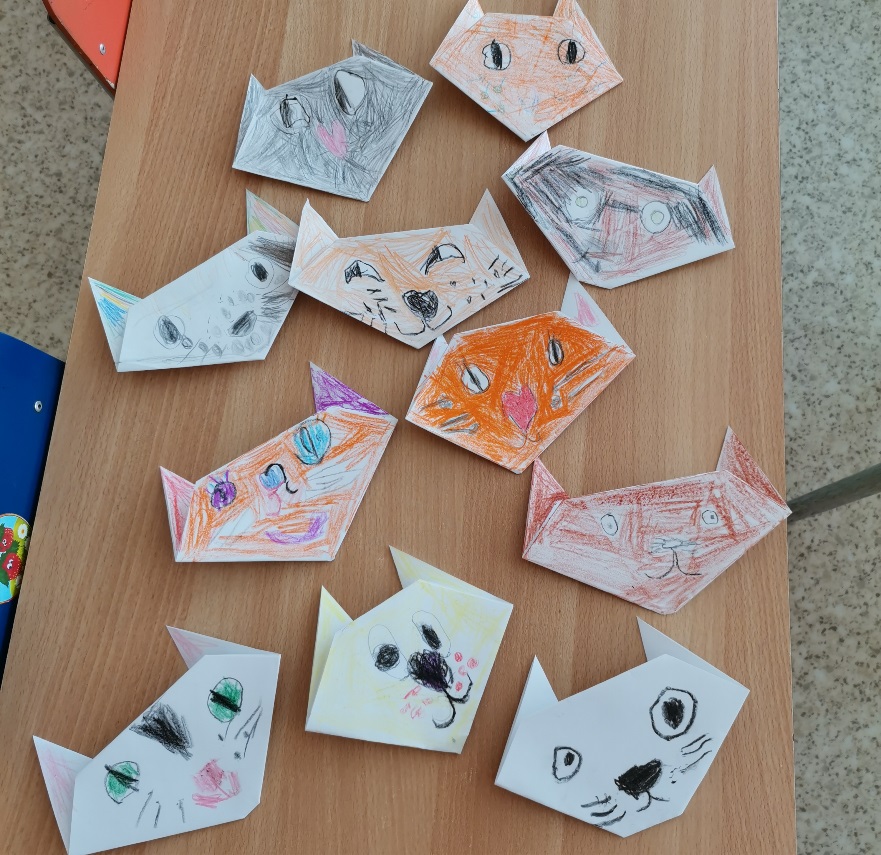 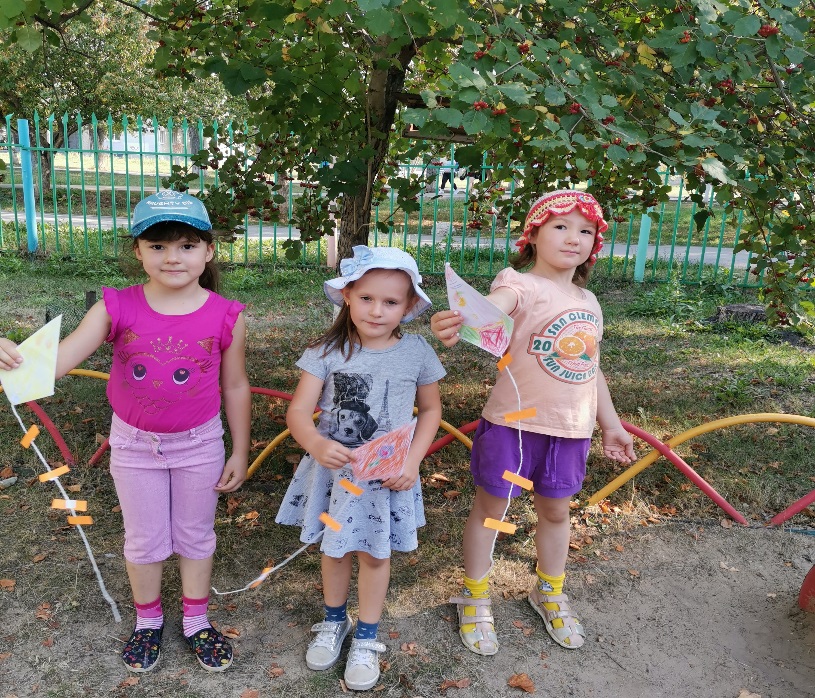 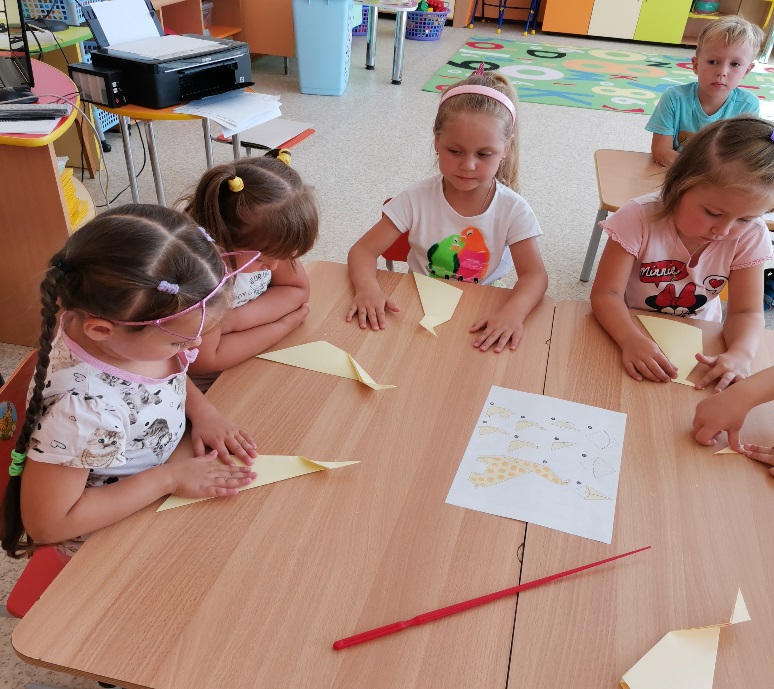 Актуальность проекта
Сегодня множество людей во всем мире увлекаются искусством оригами. Многие считают, что это забава, с помощью которой люди создают различные фигуры, но очень многое в оригами связано с математикой.
  В последнее время ребята все с большей неохотой относятся к учебе, и частности к математике.
   Чтобы привлечь внимание учащихся к математике, я решила в своем проекте показать, что математика – это творческая наука.
    Я обратила внимание, что оригами сочетает в себе красивые формы и удивительно правильные линии. А на уроках в школе всегда больше всего нравилась математика. Мне стало интересно, насколько оригами связано с математикой.
Цель – всестороннее интеллектуальное развитие математических представлений у детей старшего дошкольного возраста в процессе использования модульного оригами.
Задачи: 

 Познакомить детей с основными геометрическими понятиями (угол, сторона, квадрат, треугольник и т. д.). 
 Научить ребенка общаться с бумагой.
 Развивать глазомер при работе с бумагой. 
 Научить ребенка аккуратно из квадрата складывать различные базовые формы оригами, четко следуя основным правилам. 
 Научить проговаривать свои действия при работе с бумагой, используя специальную терминологию. 
 Развивать мелкую моторику пальцев. 
 Обогащать словарный запас детей.
 Активизировать мыслительную деятельность. 
 Развивать конструктивное мышление детей, их творческое воображение, художественный вкус. 
 Развивать внимание, память, логическое и пространственное воображения. 
 Воспитывать интерес к искусству оригами. 
 Расширять коммуникативные способности детей путем создания игровых ситуаций. 
 Формировать культуру труда и совершенствовать трудовые навыки.
История оригами для детей
Искусство оригами зародилось много веков назад в Японии. Точнее будет заметить, что в то время оригами еще не рассматривали как вид искусства. Бумага в то время была дорогая и являлась предметом роскоши. Первые поделки появились в монастырях.
«Ори» означает «сложенный», «ками» — «бумага» и «бог» одновременно. Японцы проводили мистическую связь между фигурками, сложенными из бумаги, и религиозными ритуалами. Фигурками из бумаги украшали стены храмов, статуи богов, помещали их на жертвенные костры.
Методы исследования : 

поиск информации из разных источников 
(специальная литература, интернет ресурсы);
практическая работа
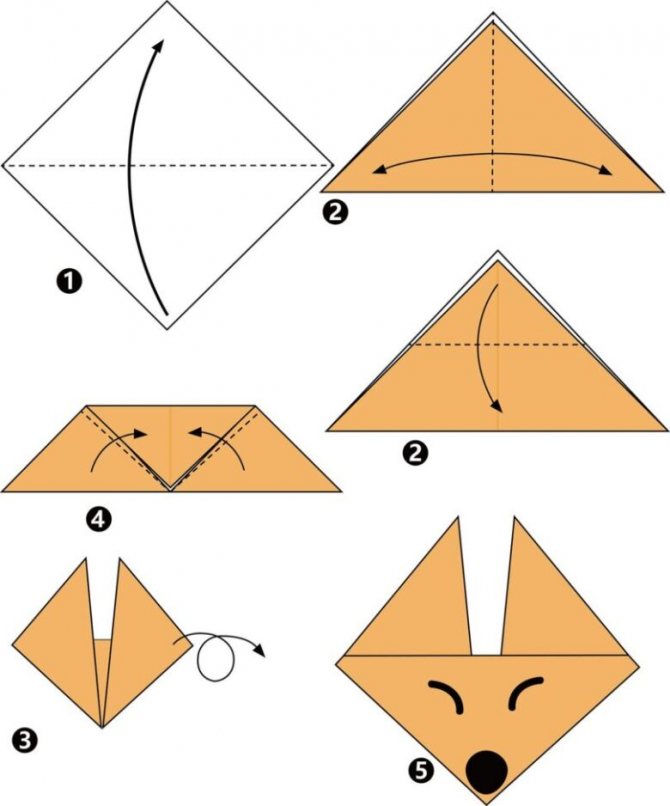 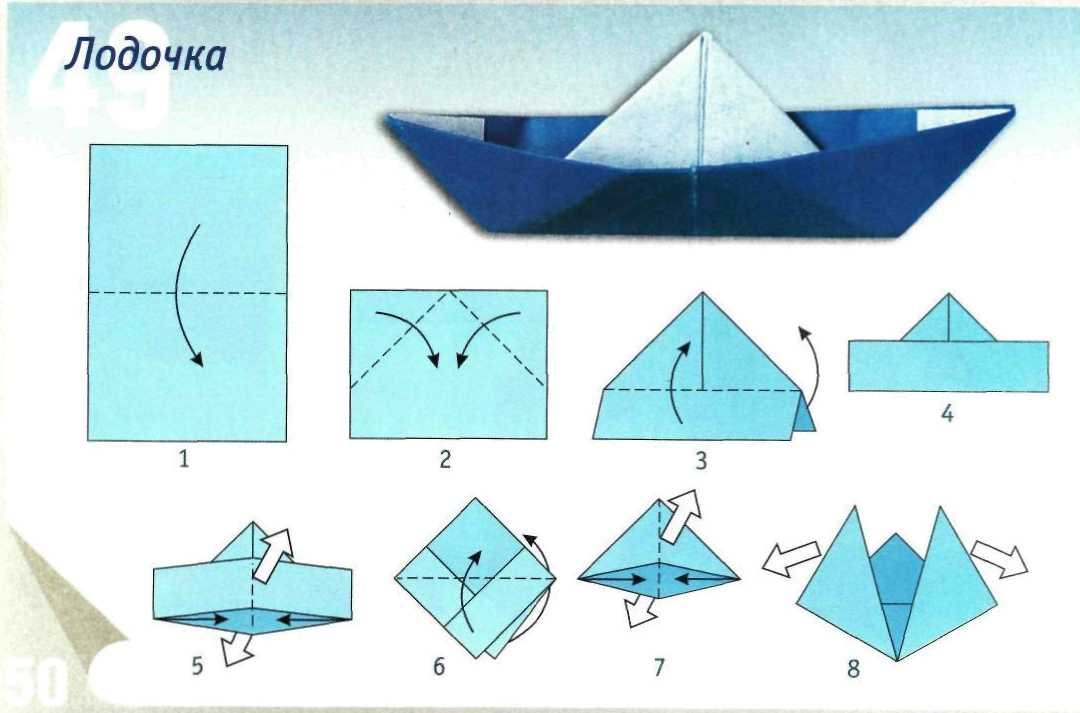 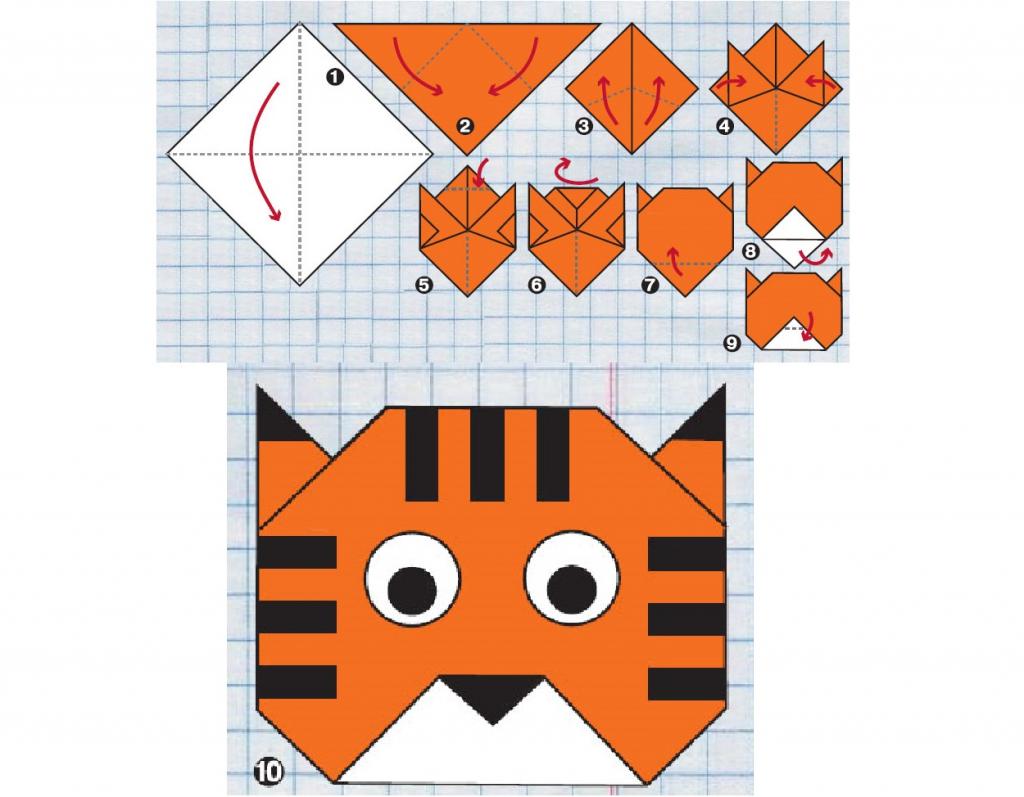 Гипотеза:
  Искусство оригами тесно связано с математикой и может стать хорошей основой для ее изучения.
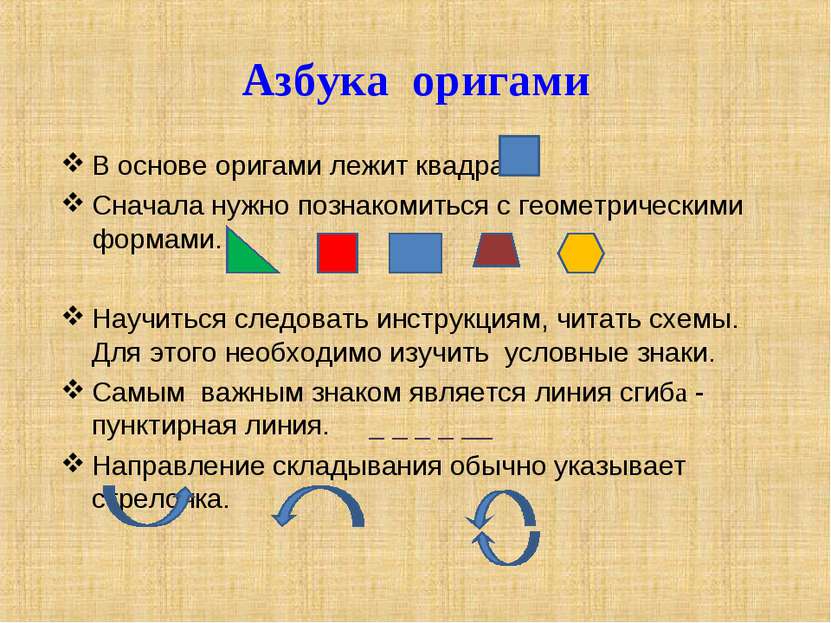 Оригами и математика
Все фигуры в оригами выполняются из геометрических фигур, значит это одна из точек прикосновения оригами с математикой. Но в оригами фигуры можно построить без чертежных инструментов, используя несколько сгибов.
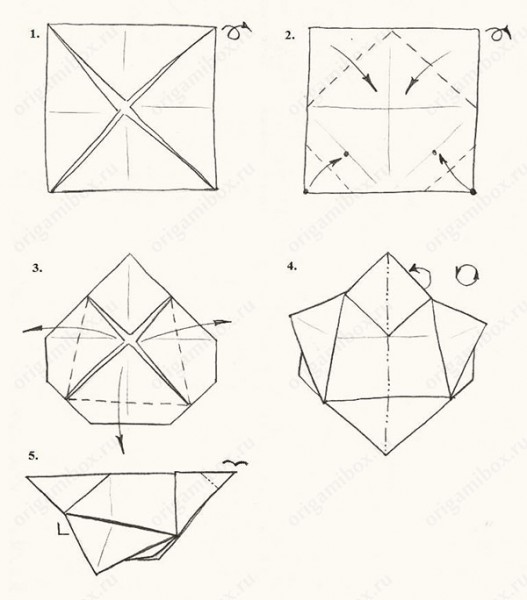 Большинство классических моделей в оригами выполняются из квадрата

В процессе изготовления простых моделей мы знакомимся с очень нужными  понятиями
Сторона квадрата
Диагональ
Средняя линия
Центр квадрата
результаты проекта:
 При реализации проекта был освоен уровень развития интегративных качеств ребенка:
– улучшили свои коммуникативные способности и приобрели навыки работы в коллективе.
 – овладели различными приемами работы с бумагой;
 – знают основные геометрические понятия и базовые формы оригами;
 – умеют работать по правилу и образцу, слушать взрослого и следовать устным инструкциям;
 - способны предложить собственный замысел и воплотить его в изделия оригами и композиции с изделиями, выполненными в технике оригами;
 - ориентируются в окружающем пространстве и на плоскости;
 - сформировалась мелкая моторика рук и глазомер, художественный вкус, творческие способности и фантазия;
 - владеют навыками культуры труда.
Наши работы
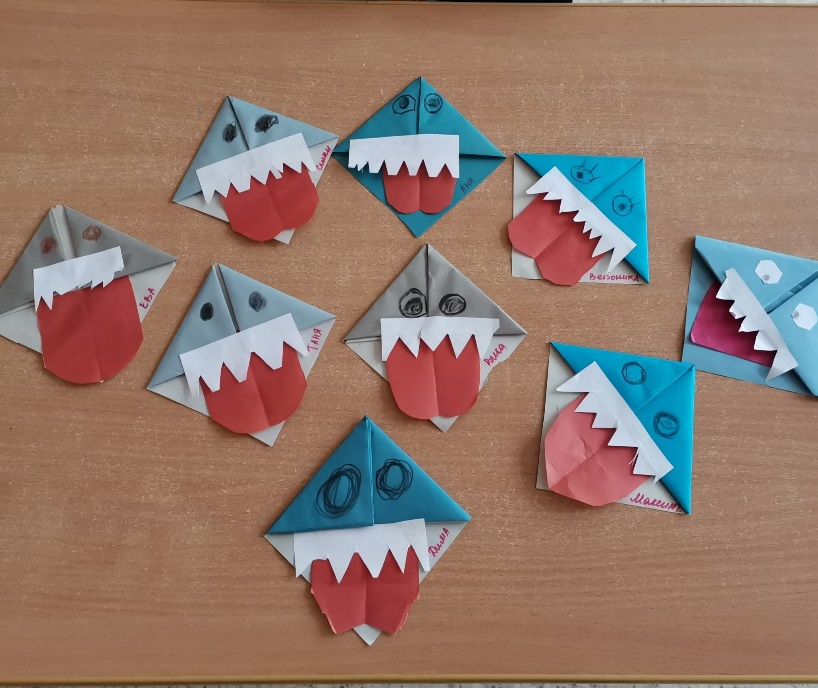 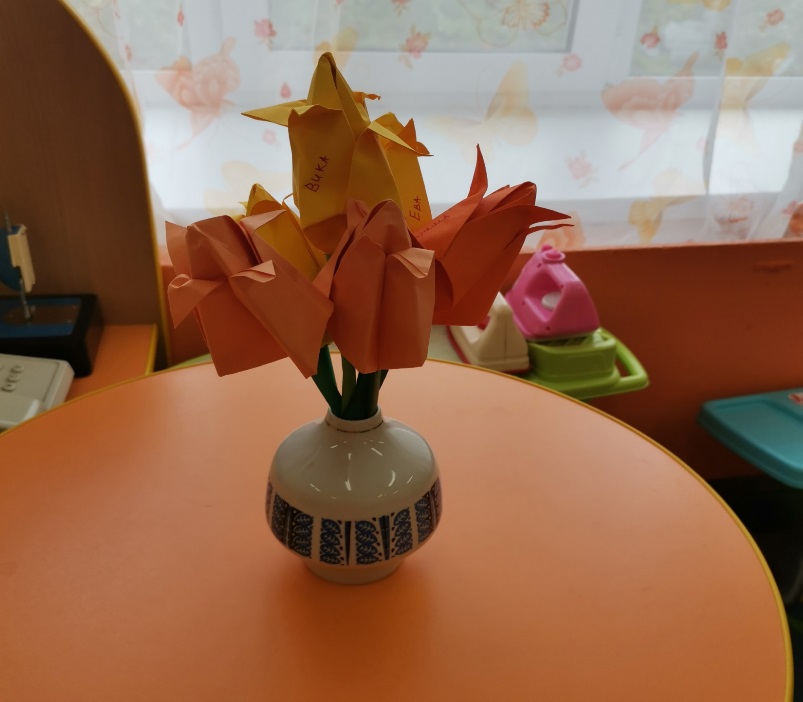 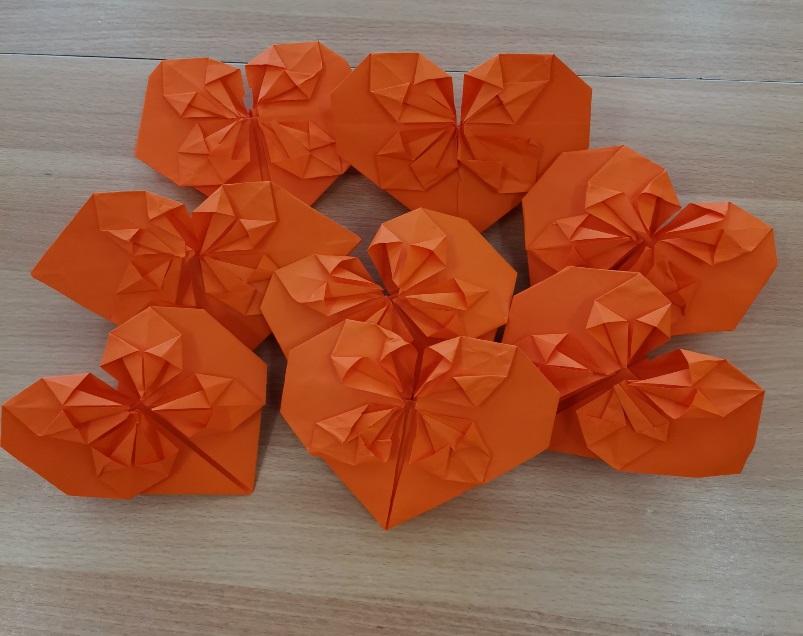 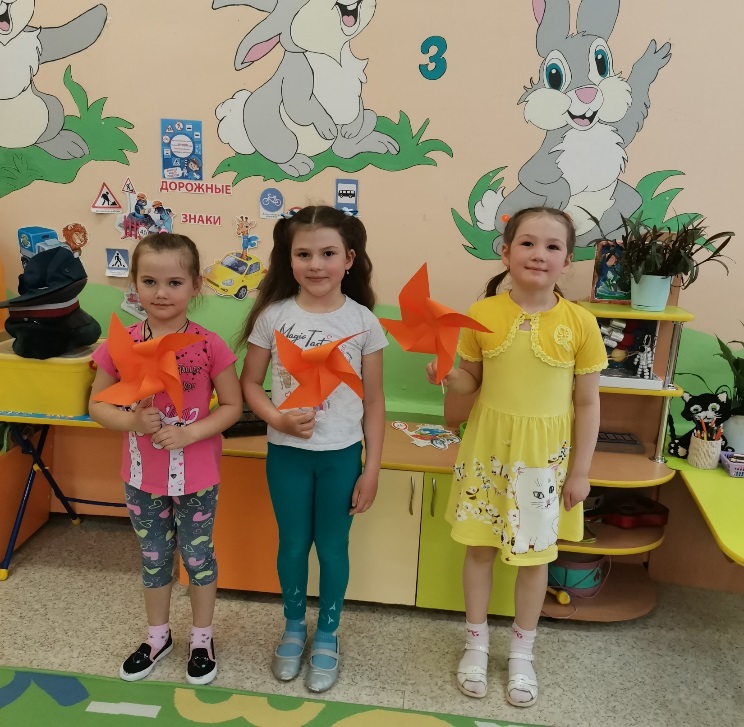 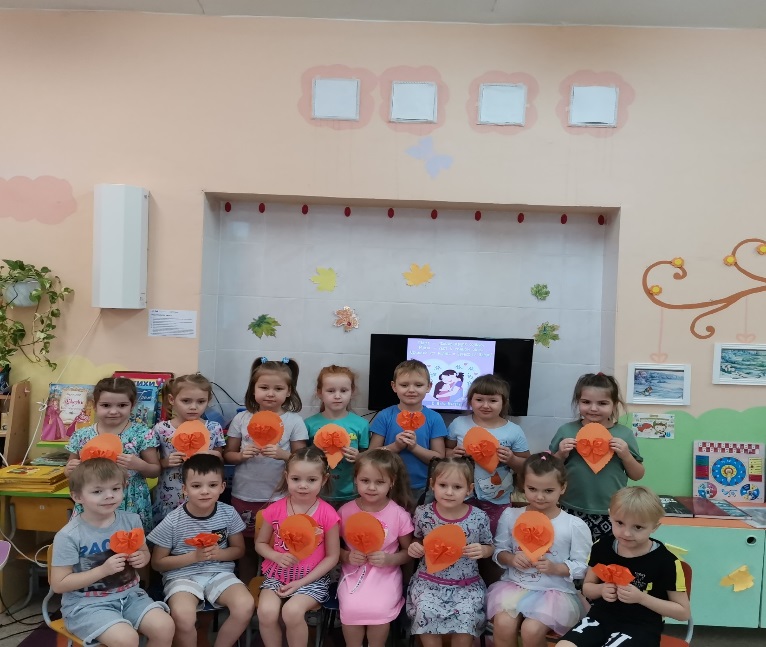 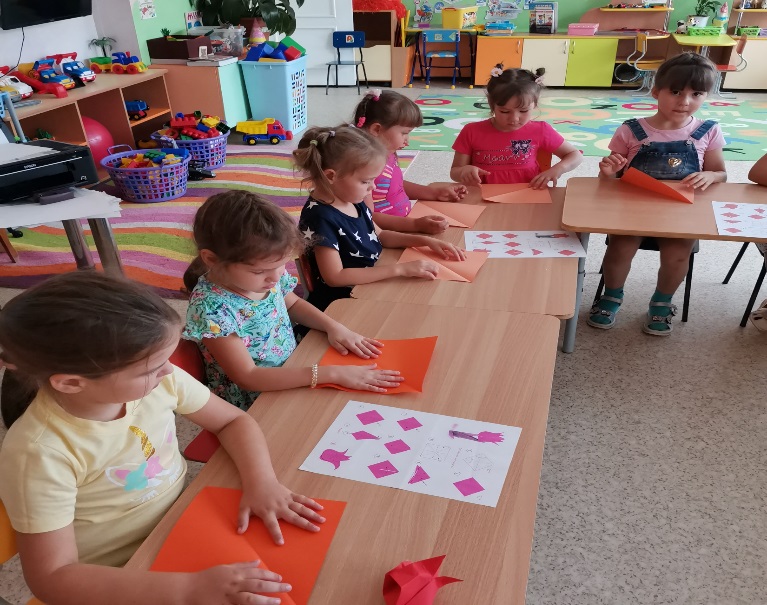 Практическая работа
Закладка
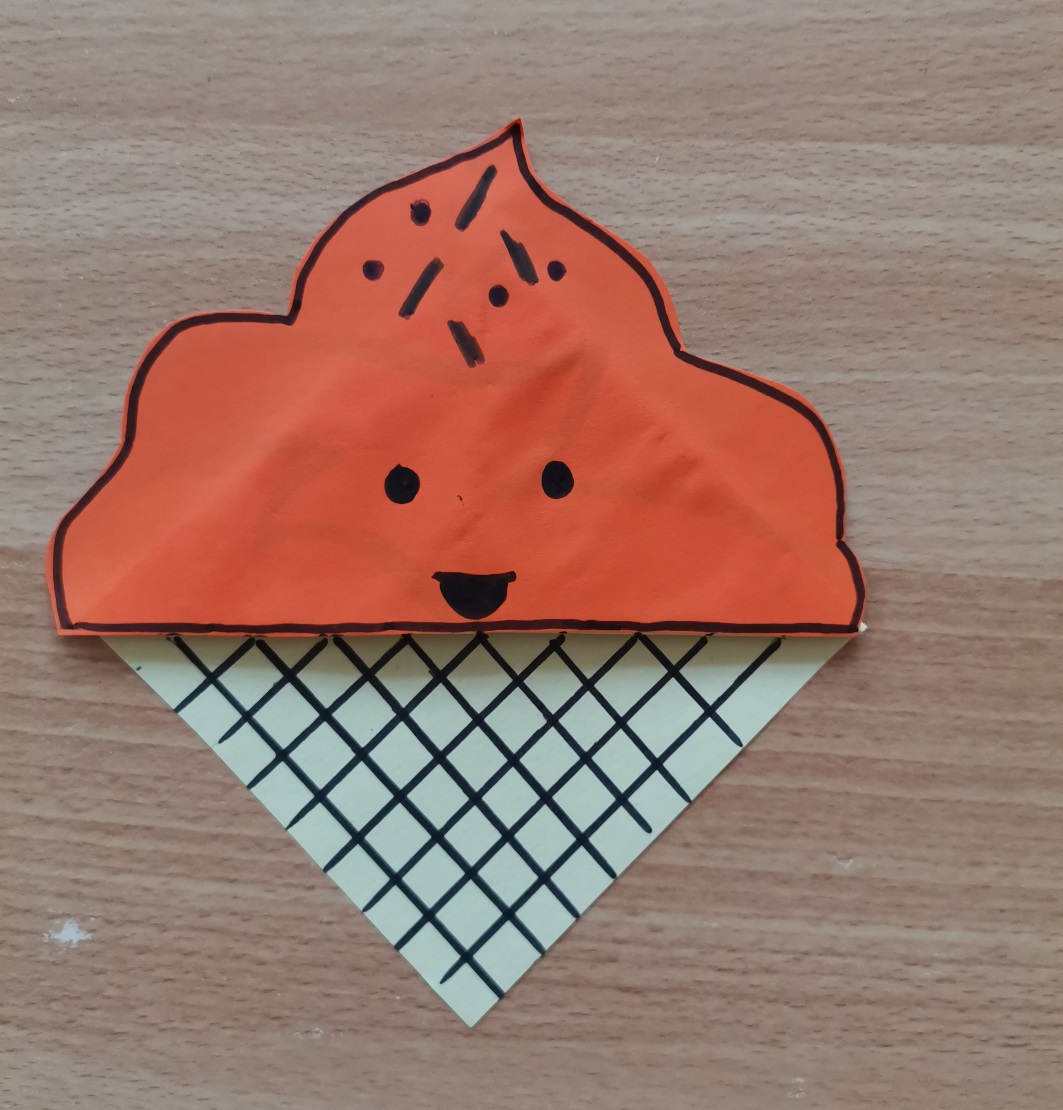 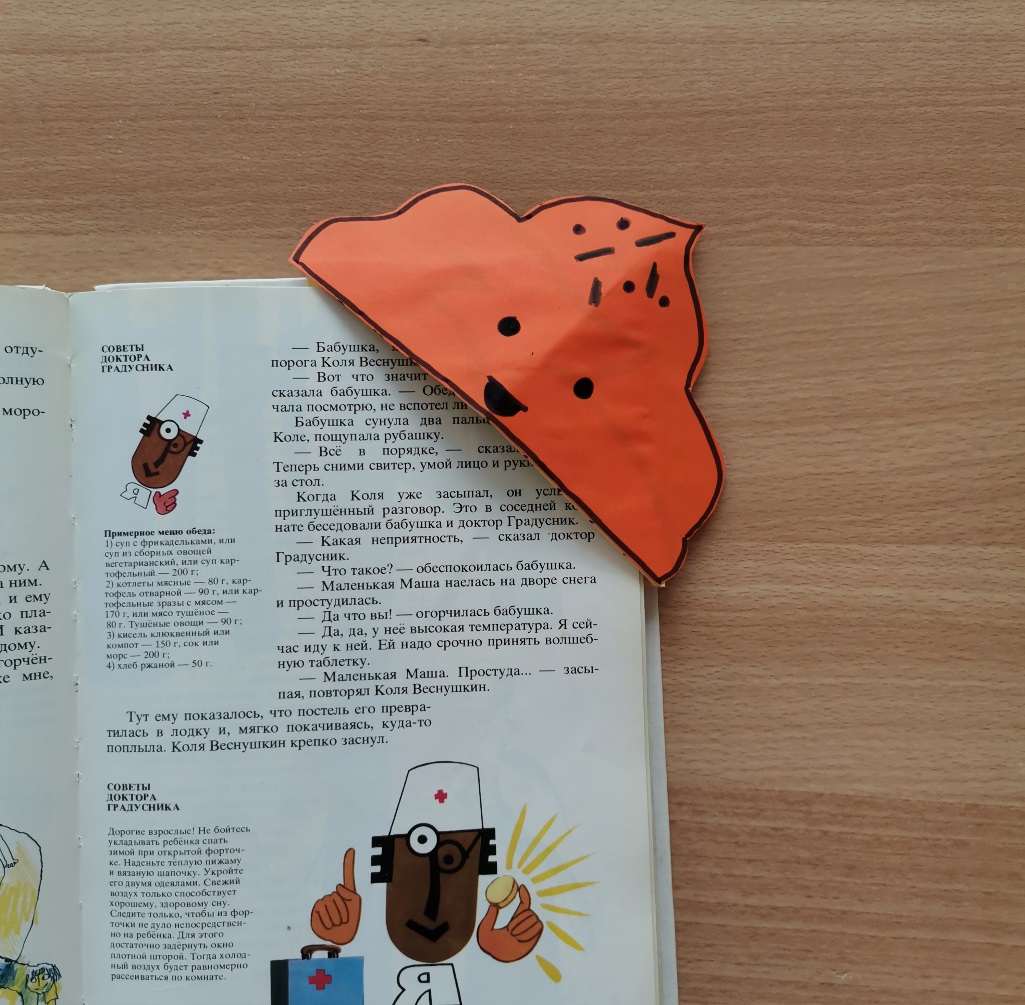 Практическая работа
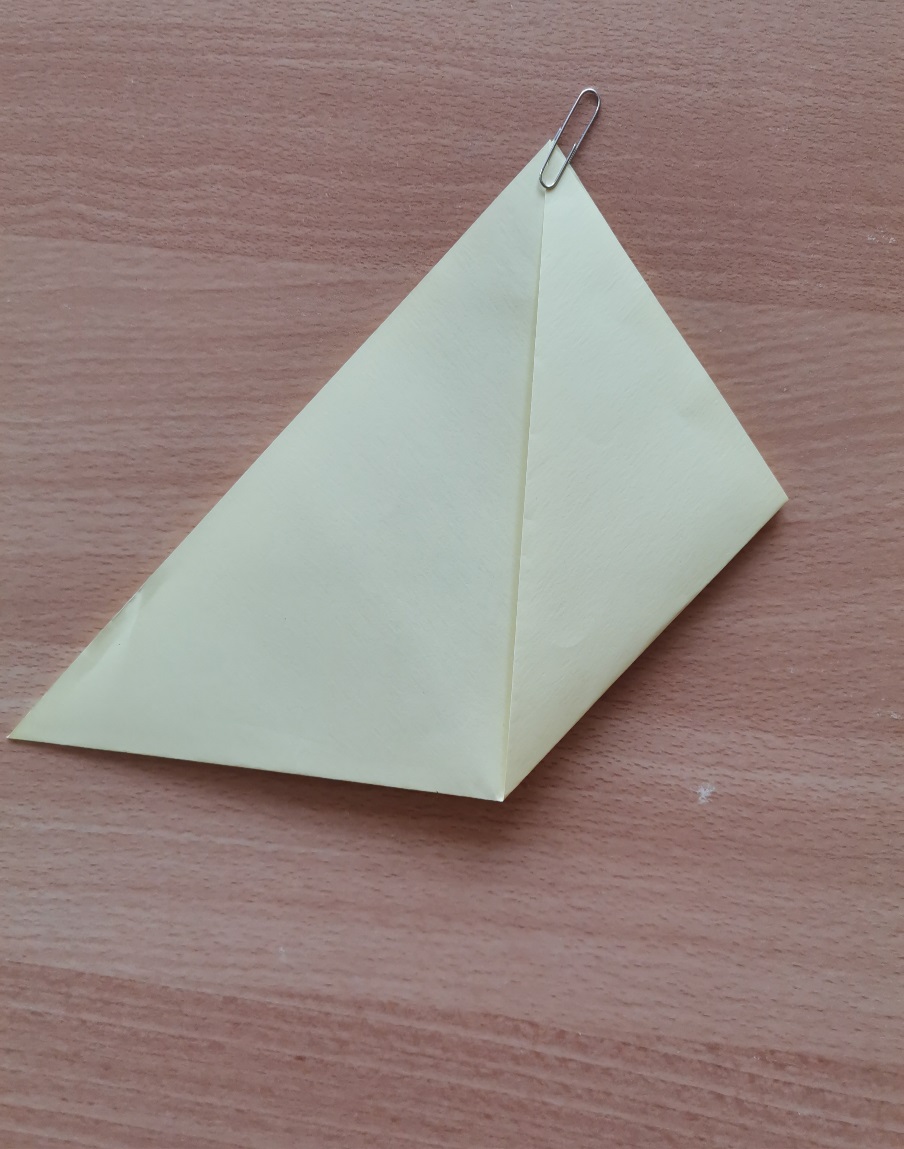 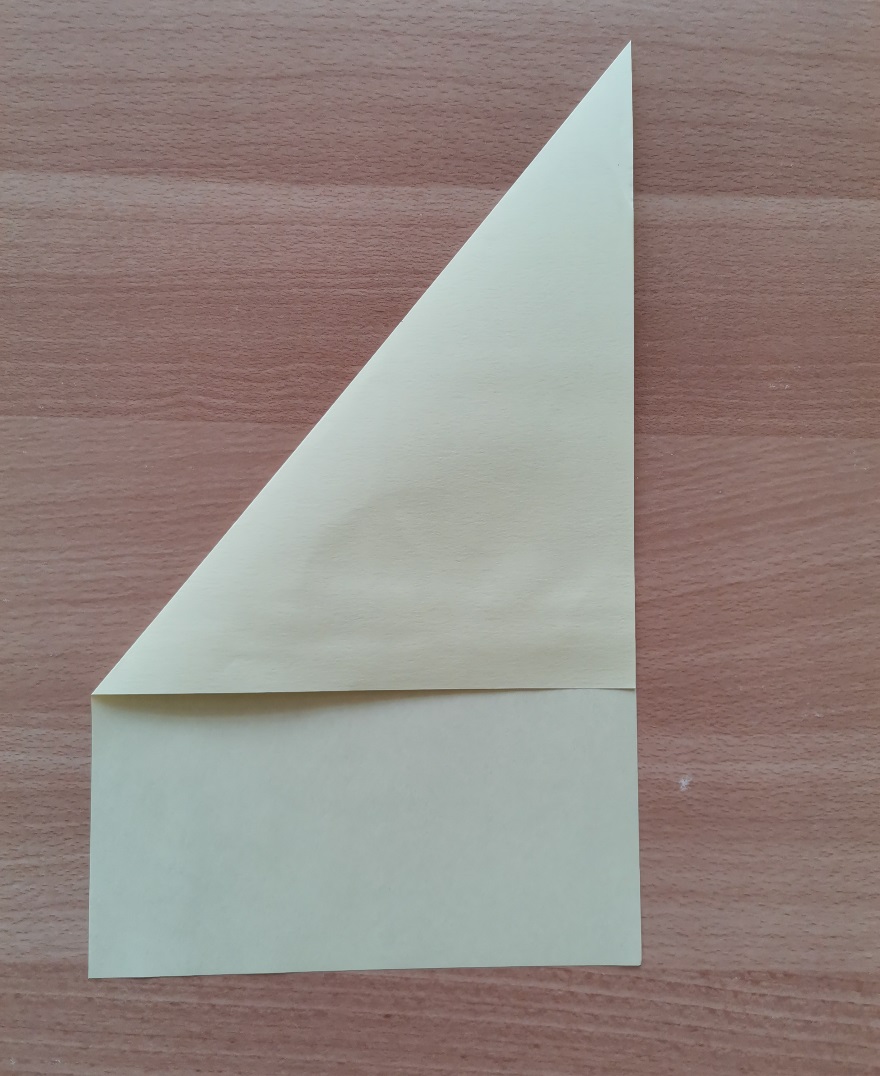 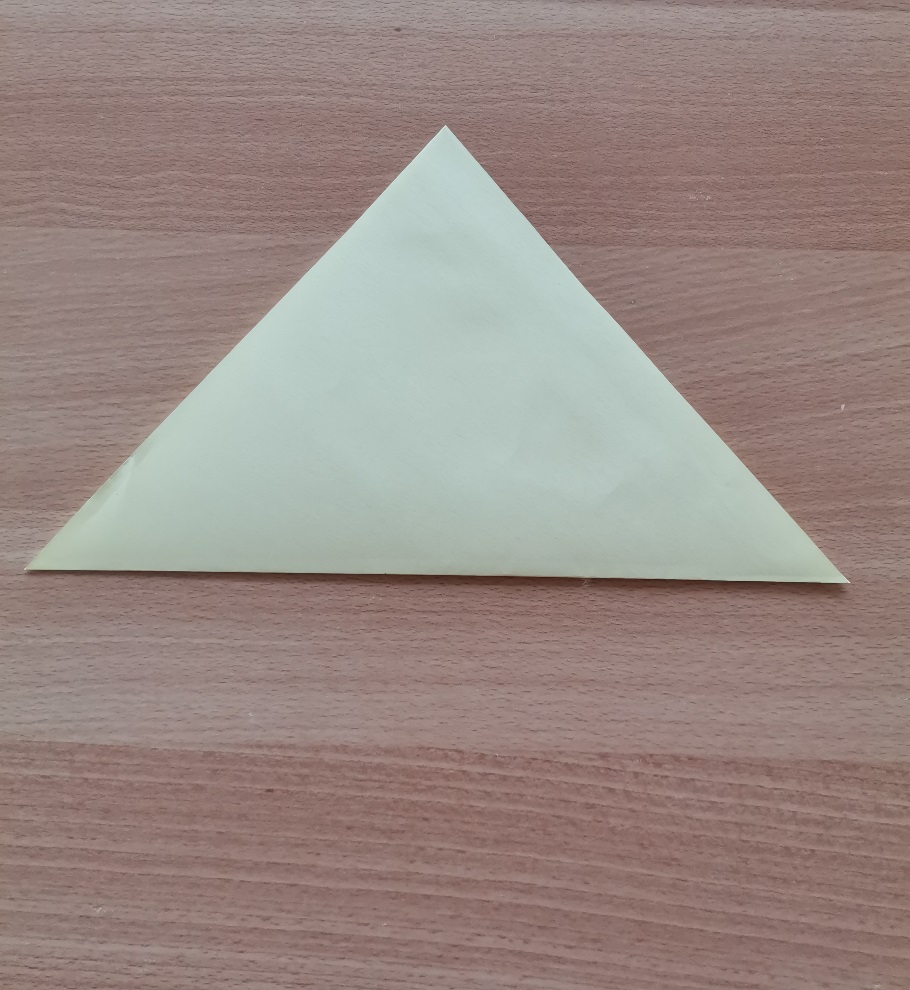 3.
1.
2.
Практическая работа
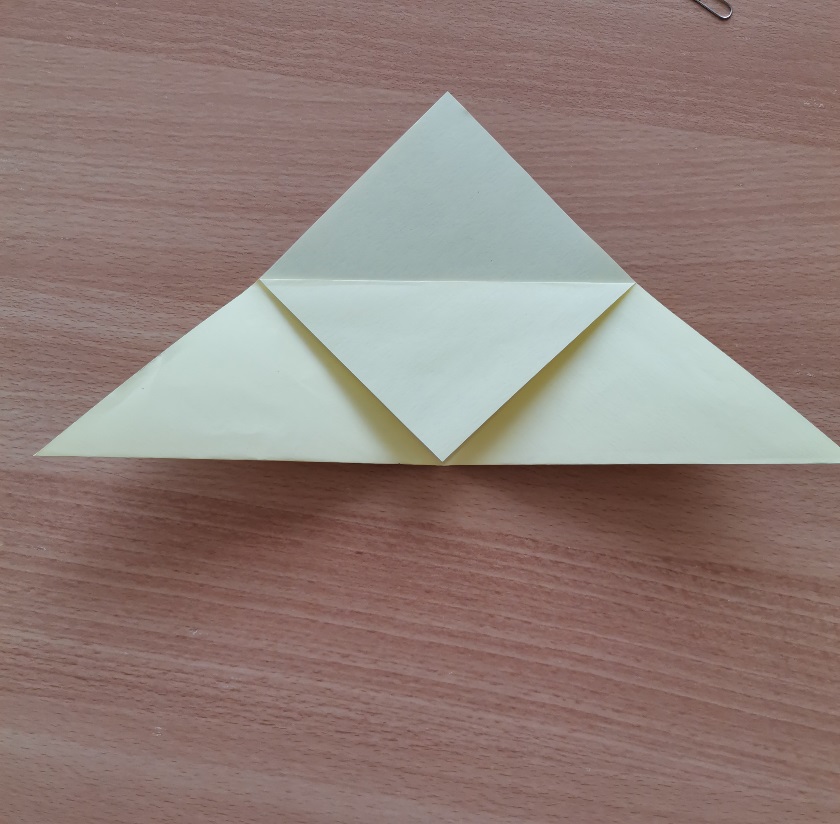 4.
6.
5.
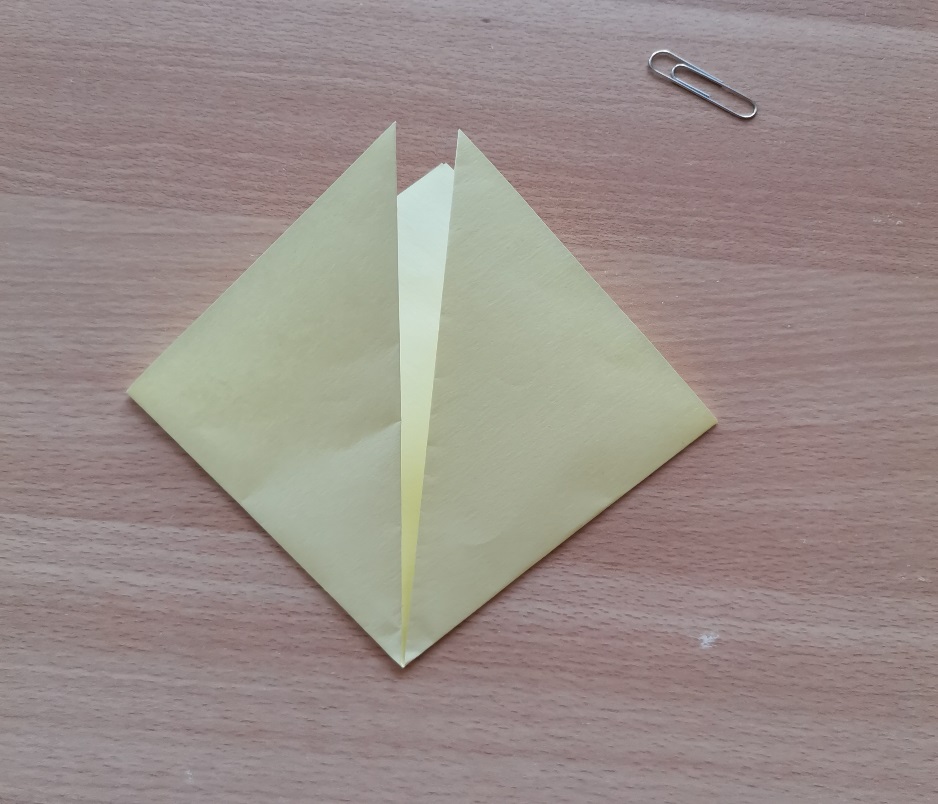 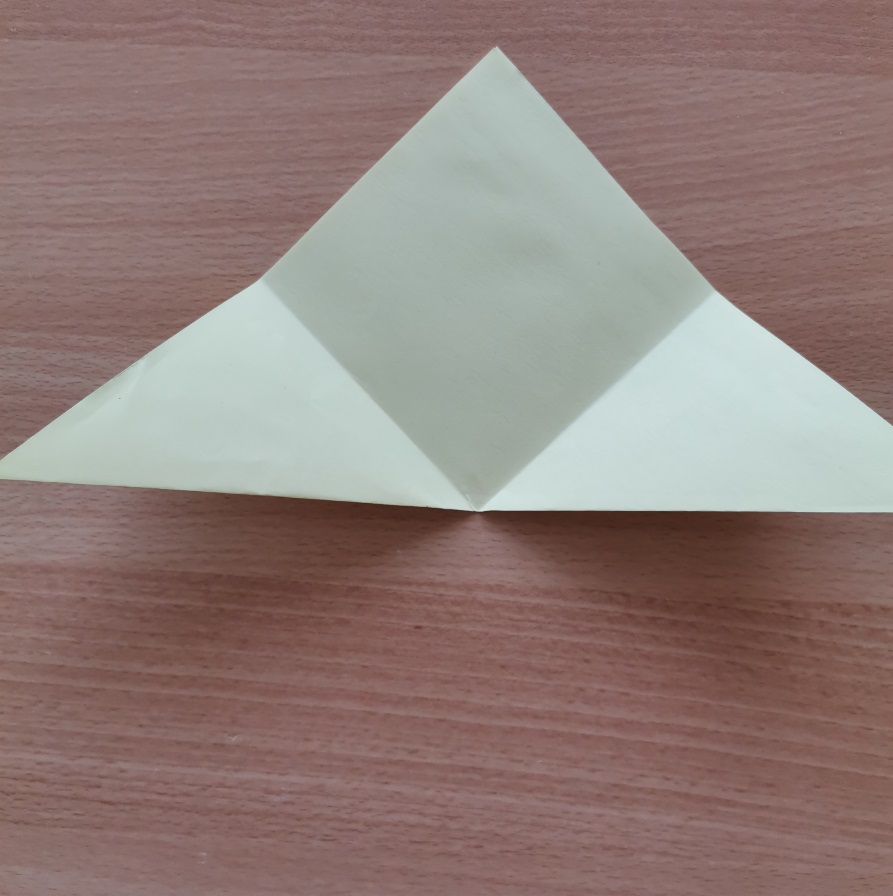 Практическая работа
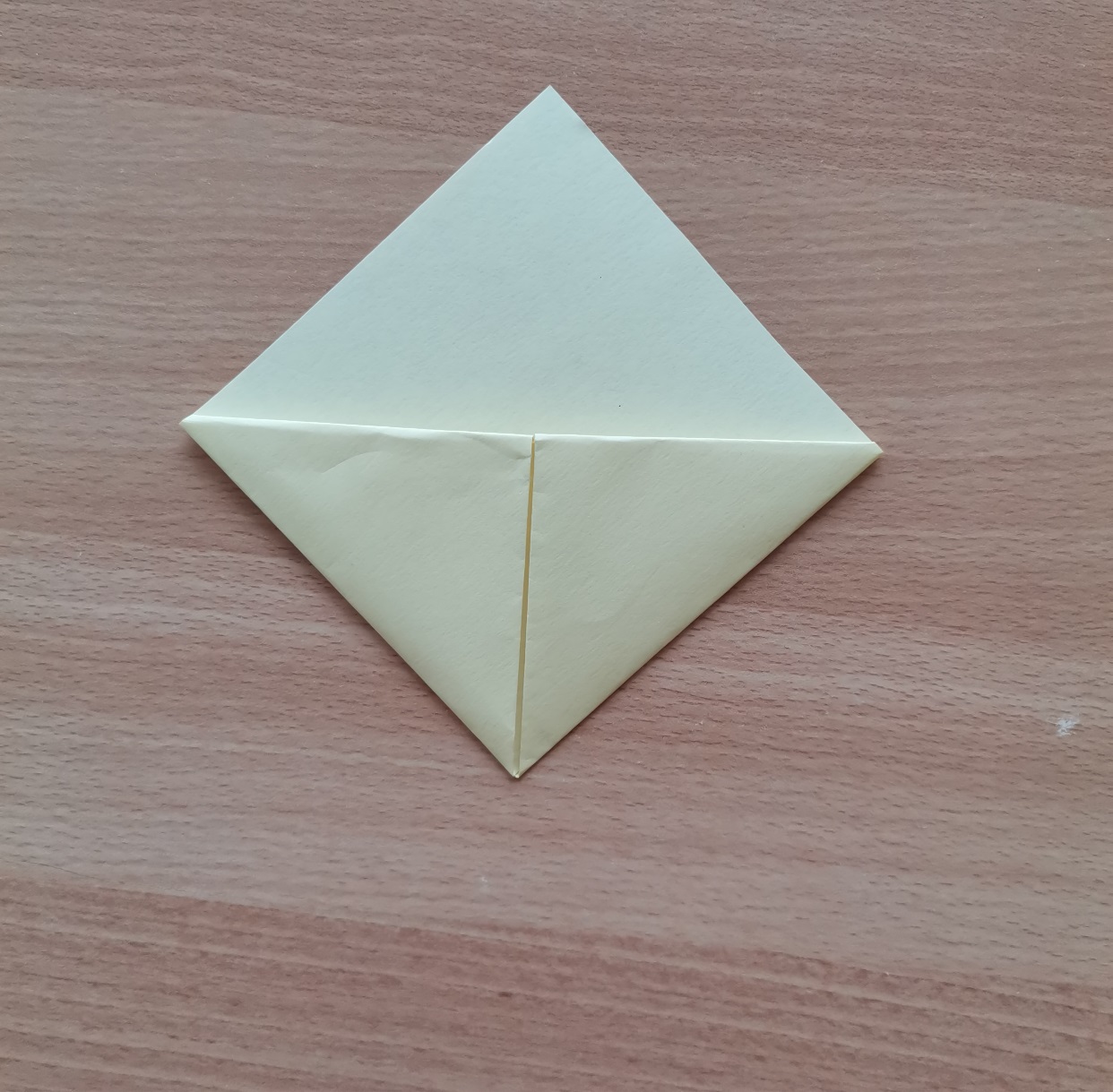 8.
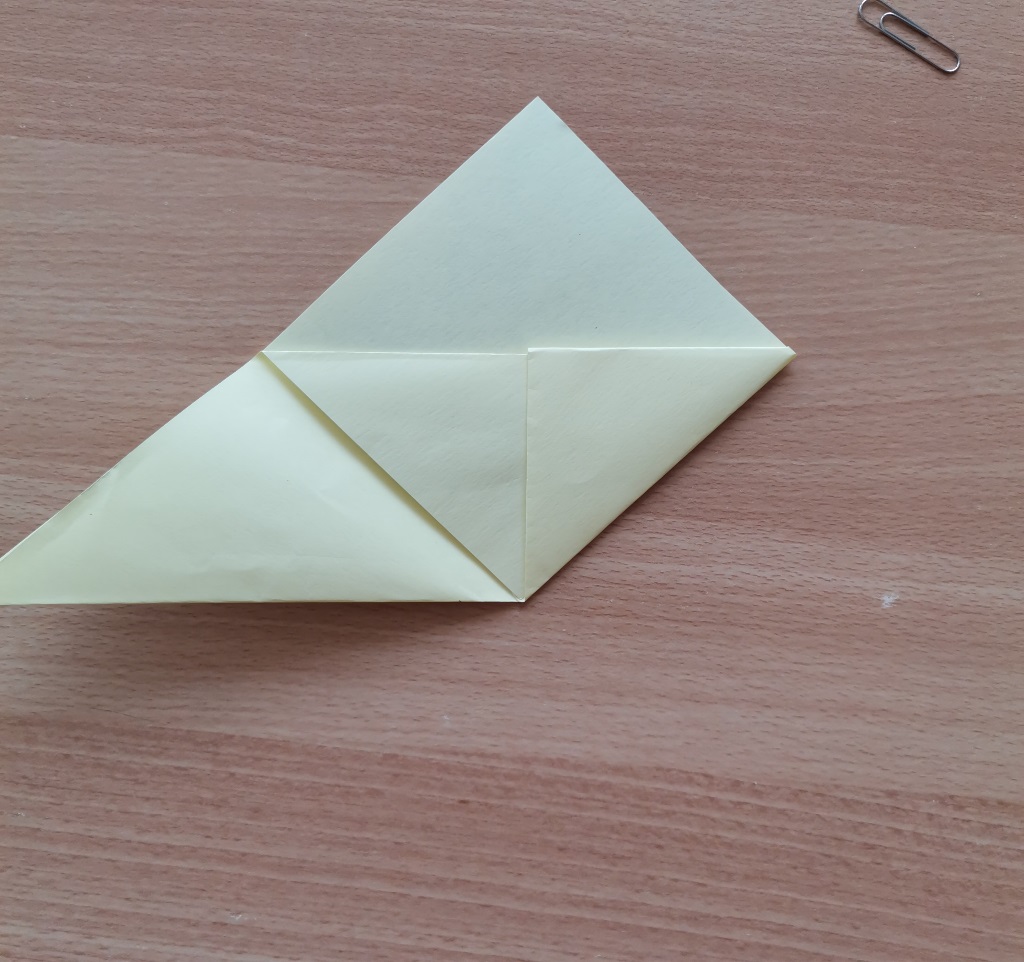 7.
СПАСИБО ЗА ВНИМАНИЕ!!!